2. del
NARAVNA TVEGANJA
UVOD
Spomnite se predavanj iz Osnov geologije

http://www.geo.ntf.uni-lj.si/nzupancic/osnove%20geologije/
22. naloga
Ali so naravne nesreče lahko koristne? Navedi primer.
23. naloga
Katera je najverjetnejša nesreča na področju kjer živiš?
Za izbrano naravno nesrečo v Sloveniji prikaži in komentiraj podatke.
Vir: http://pxweb.stat.si/pxweb/Database/Okolje/27_okolje/05_Nesrece/27089_ocenjena_skoda/27089_ocenjena_skoda.asp
Naravna katastrofa
Kriterij - dogodek, v katerem 
umre 10 ali več ljudi
100 ali več je ranjenih
izdano je obvestilo o izrednem stanju
Izdana je prošnja za mednarodno pomoč
Zakaj naravni proces postane nevarnost?
Ljudje živijo ali delajo v področjih, kjer se takšni procesi pojavljajo.
Spremenjena raba zemljišč, npr. urbanizacija, deforestacija.
Raba energijskih virov in klimatske spremembe.

Rešitev?
Boljše okoljsko načrtovanje – ne gradimo na nevarnih področjih.
24. naloga
Ali se ti zdi predlagana rešitev možna? Zakaj da in zakaj ne?
Navedi primer, kako bi takšno rešitev lahko uporabili v primeru tvojega okolja.
Osnovni principi v zvezi z naravnimi tveganji
Znanstvene raziskave - poznavanje nevarnih naravnih pojavov.
Monitoring
Kartiranje
Statistične obdelave
Analiza tveganja.
Verjetnost dogodka in nastale škode
Naravne nesreče so lahko povezane.
Potres – plaz – cunami
Orkan - poplave
Naravni dogodki, ki so nekdaj povzročali nesreče, sedaj povzročajo katastrofe.
Zmanjševanje posledic nesreč.
Ocena hazarda
Proučevanje zgodovinskih podatkov – naravne nesreče so ponavljajoči se dogodki.
Pojavljanje in rekurenca
Lokacija in učinki preteklih dogodkov
Opazovanje sedanjih razmer
Meritve sprememb ali njihove hitrosti
Zgodovinski trendi
Ocena hazarda
Ugotavljanje  časovnih in prostorskih povezav
Povezave med bližnjimi lokacijami
Povezave med preteklimi, sedanjimi in bodočimi razmerami
Povezave med nesrečami
Geološke razmere in nesreča (npr. razpokanost kamnine  in nevarnost plazu)
Predvidevanje, napoved in opozorilo pred nesrečo
Predvidevanje 
verjetnost dogodka, podana kot odstotek možnosti, da se zgodi.
Napoved 
včasih je možno natančno predvideti kdaj, kje, kakšne vrste in obsega bo neka naravna nesreča.
Opozorilo
Predvidevanje, napoved in opozorilo pred nesrečo
Lokacija, predhodni dogodki, verjetnost pojava,
Ocena verjetnosti dogodka določene magnitude.
Opazovanje predhodnih napovedovalnih dogodkov ali znakov.
Napoved nesreče.
Opozorilo javnosti.
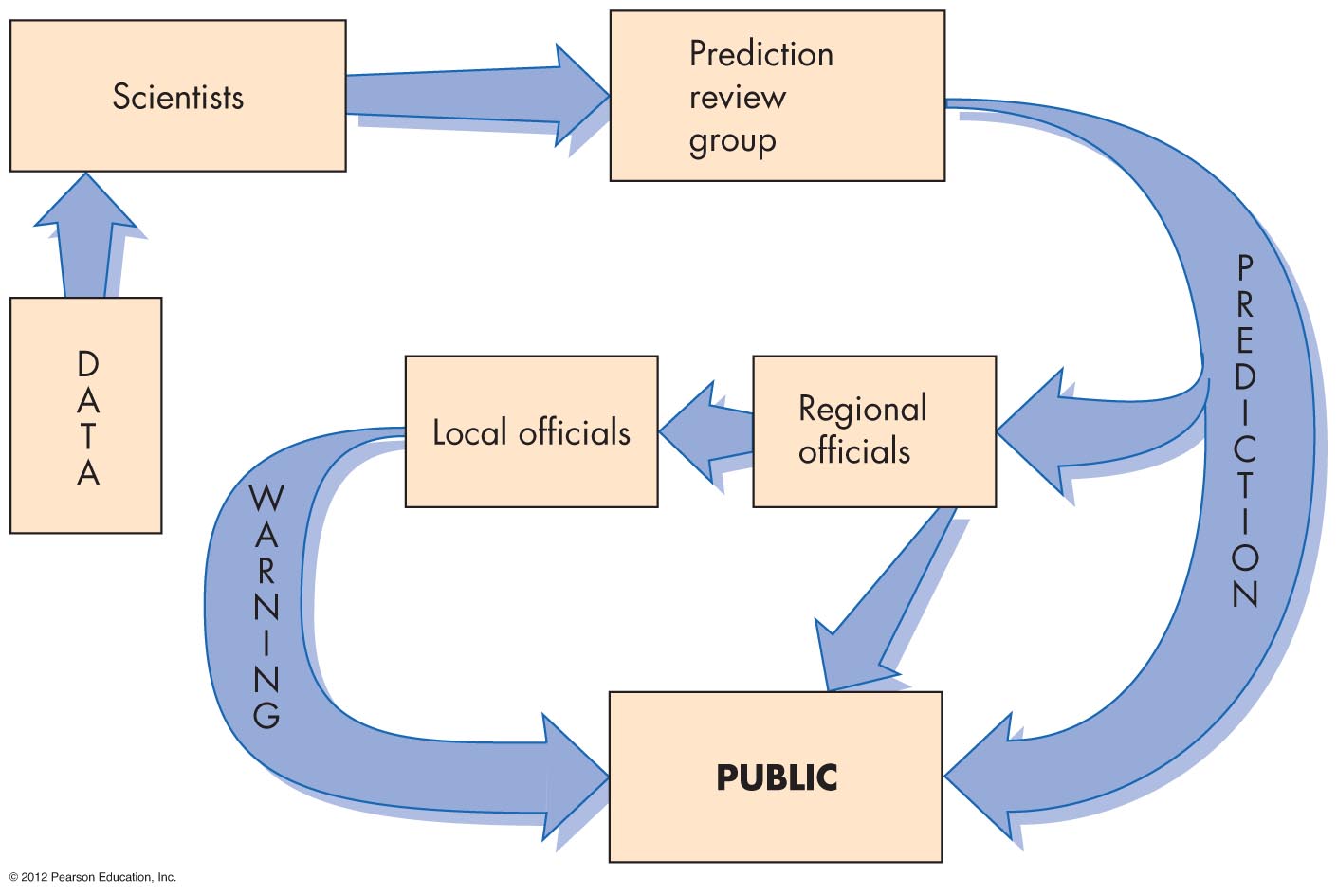 Znanstveniki, naravne nesreče in mediji
Medije načeloma bolj zanima vpliv določenega dogodka na ljudi, kot pa znanstveni vidik dogodka.
Dobri odnosi med znanstveniki in mediji je cilj, ki pa ga je težko vedno doseči.
Znanstveniki so dolžni javnosti dati podatke o naravnih nesrečah.
Poročila o človeških žrtvah in materialni škodi naj bi bile realne ocene na podlagi dejanskih dokazov.
Informacije morajo biti točne in preverjene.
Ocena tveganja
Ocena tveganja
Zmnožek verjetnosti in posledic
Vrsta nesreče, lokacija, verjetnost, posledice
Sprejemljivo tveganje
Odvisno od posameznika in/ali družbe
Omejitve in možnosti ocene tveganja
Pomanjkljivi zgodovinski podatki
25. naloga
Za izbrano nesrečo iz 23. naloge skušaj narediti preprosto analizo tveganja.
26. naloga
Razloži razliko med nastalo škodo zaradi velikih potresov v letih 2010 in 2011  na Haitiju, Novi Zelandiji (Christchurch 2010 in 2011) in na Japonskem.
Človekov odziv na nesreče
Po nesreči (reakcija)
Faze odpravljanja posledic nesreče:
Iskanje 
Reševanje
Vzpostavljanje prvotnega stanja
Ponovna gradnja 
Čas odpravljanja posledic nesreče je odvisen od magnitude nesreče in jakosti (intenzitete) učinka.
Odpravljanje posledic nesreče
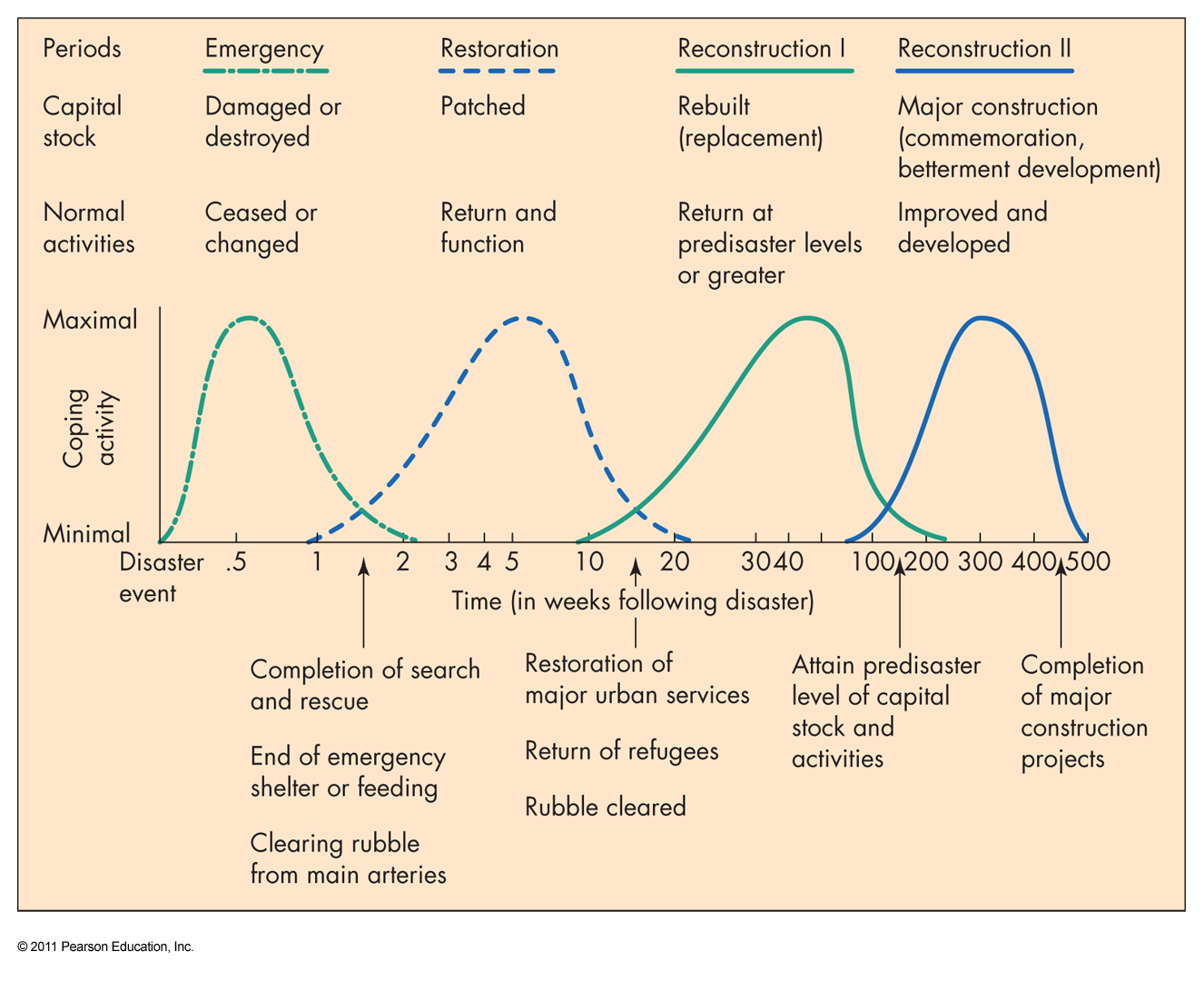 Človekov odziv na nesreče
Pred nesrečo - dojemanje, izogibanje, in prilagoditev na nevarnosti za preprečevanje ali zmanjševanje vplivov nesreč.
Načrtovanje uporabe zemljišča
Zavarovanje
Evakuacija
Priprave (vaje)
Umetni nadzor nad nesrečo
Kanalizacija vode, gradnja nasipov
Optimizem v duhu – saj ne bo tako hudo ali meni se ne bo zgodilo
Bodočnost
Globalne klimatske spremembe
Spremenjeni poselitveni vzorci
Več vremensko pogojenih nesreč
Porast populacije = več naravnih nesreč
Neprimerna raba zemljišč
Deforestacija
Večja gostota prebivalstva v za poselitev nevarnih predelih
Število nesreč in gospodarska škoda
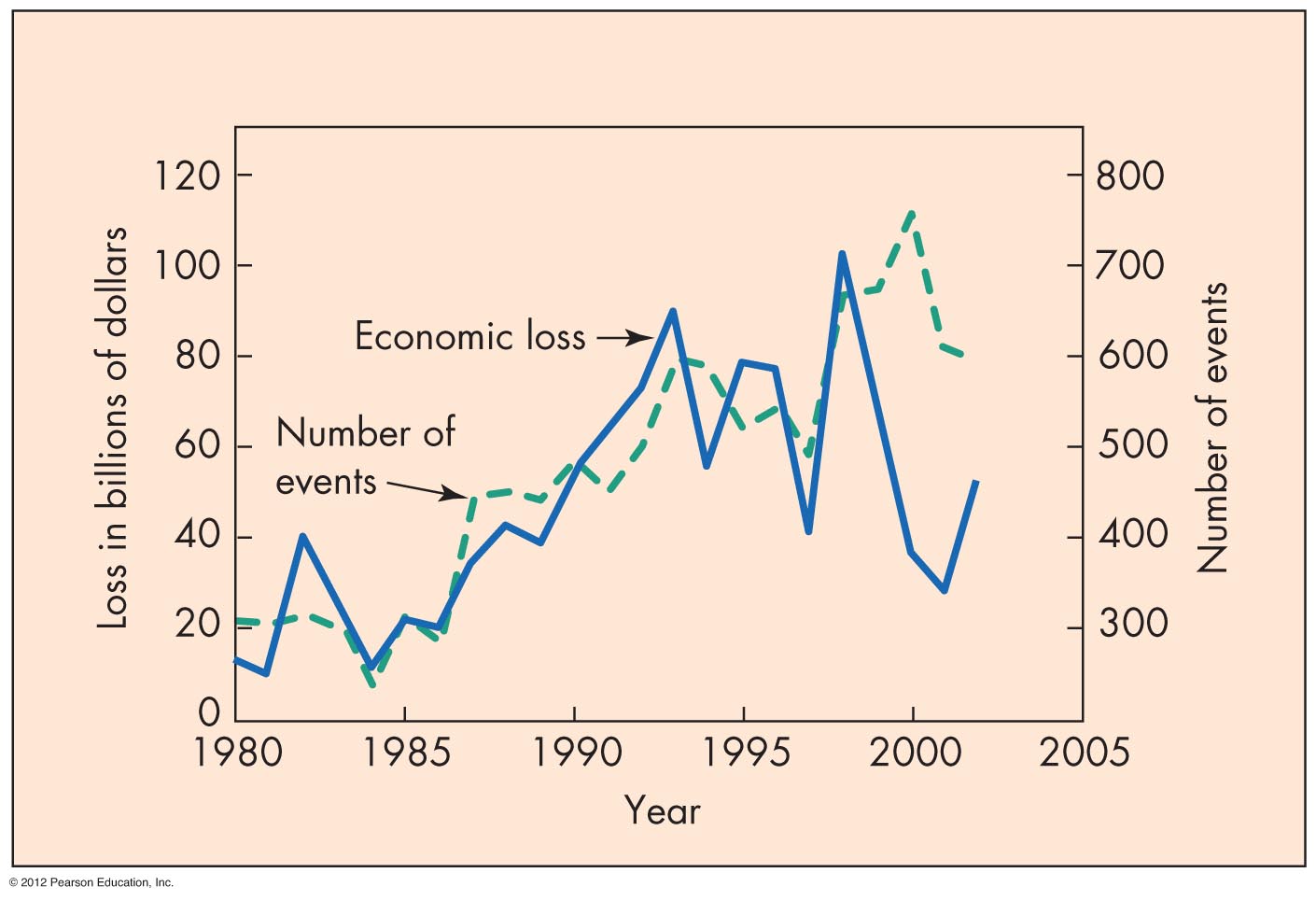 Trend naraščanja števila nesreč
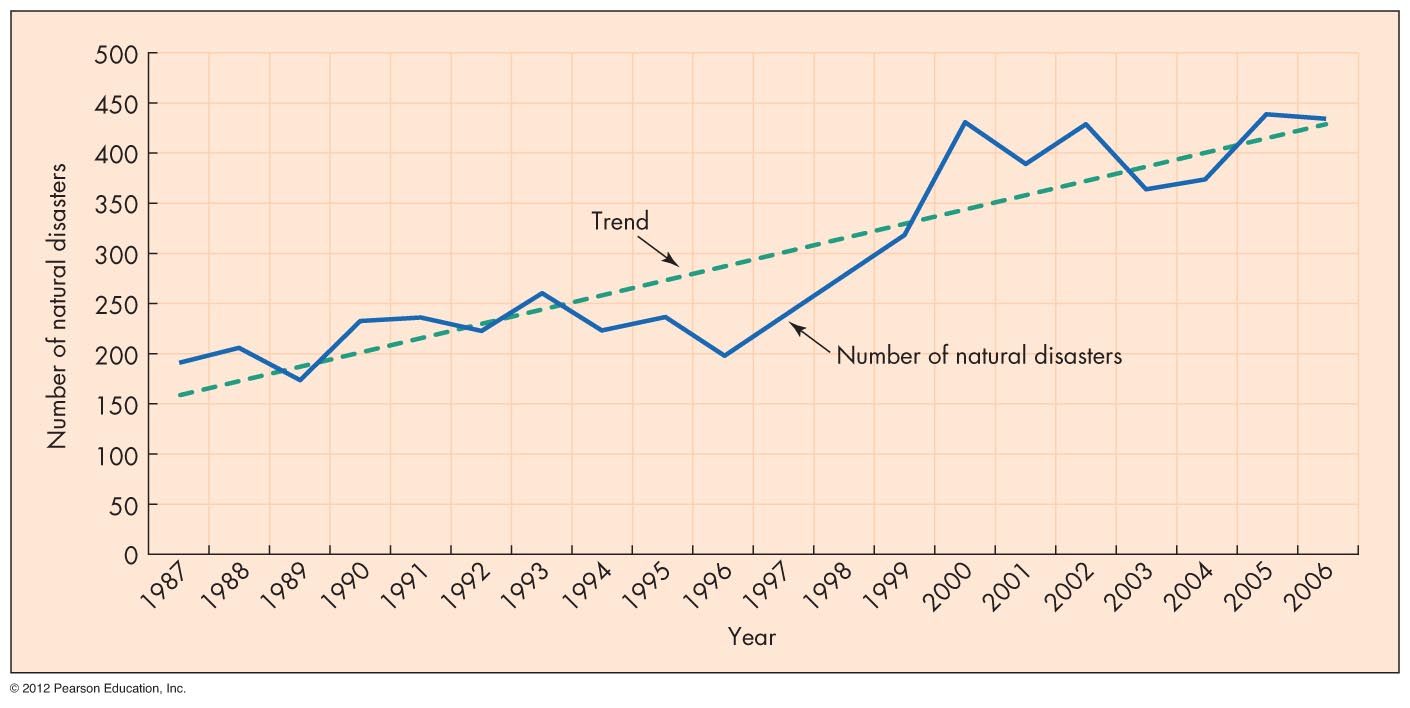